Do Christians believe in the death penalty?
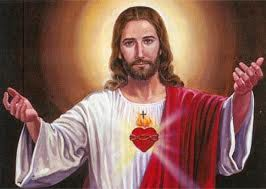 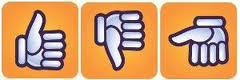 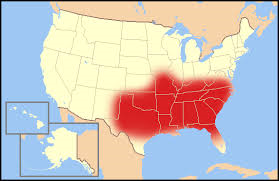 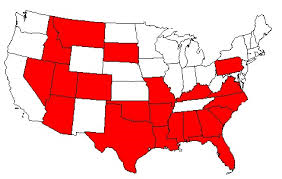 Map of the Bible belt
Map of the states which still use the death penalty.
Look at the two maps above. What conclusions can you draw about Christian attitudes to Capital Punishment from them?
[Speaker Notes: Use whiteboards to respond]
What are the Christian attitudes to capital punishment?
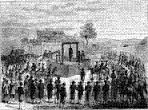 Learning Intention
To decide whether or not the death penalty is compatible with Christian beliefs.
What does the Bible Teach?
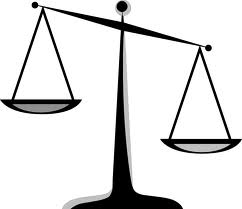 Read through the 9 Bible/Church statements and decide whether you think they support or oppose capital punishment. 

Stick them into your jotter under the headings “Christian Arguments for” and “Christian argument against”
For
For
Against
For
Against
Against
For
Against
Against
Why the difference of opinion!?!
Within the Christian religion there are divided opinions about capital punishment.






The bibles Old Testament appears to support the use of capital punishment while the teachings of Jesus in the New Testament do not support it.
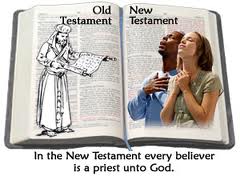 Read through Christian View information and create table in your jotter
showing the arguments for and against.
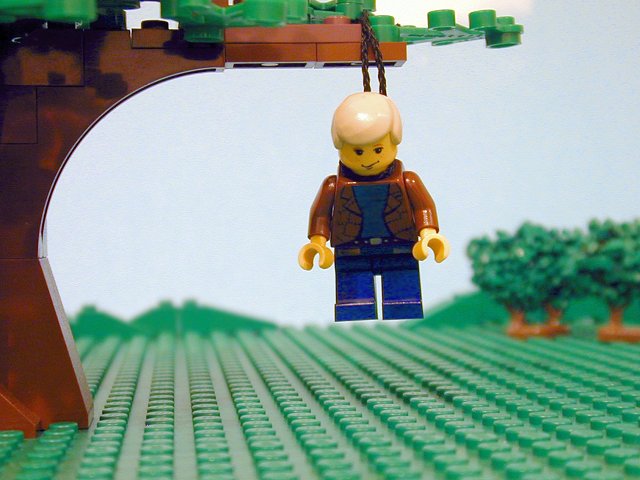 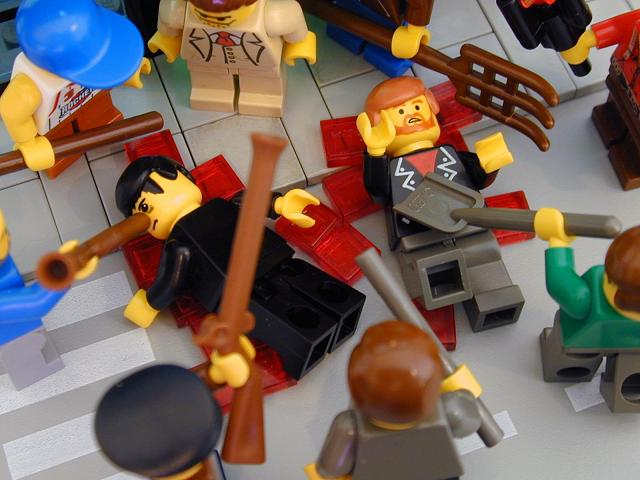 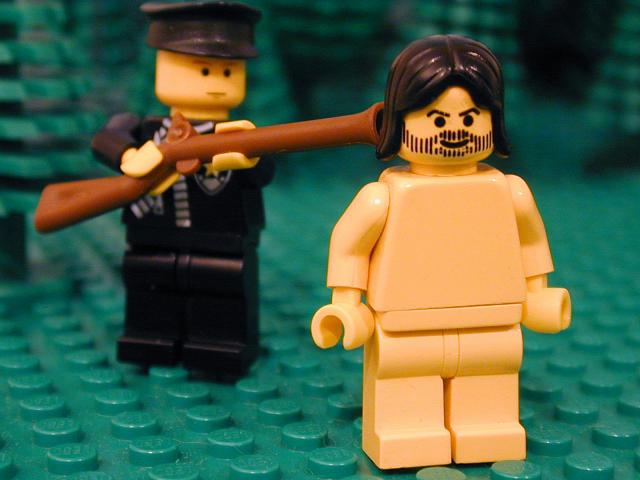 Homosexuality
Rape
Animal Abuse
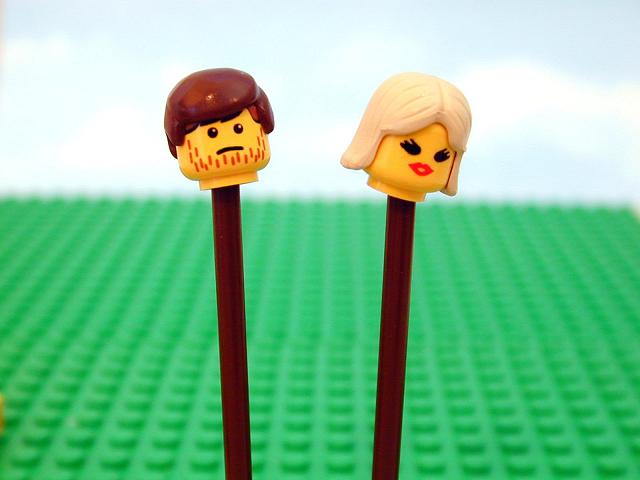 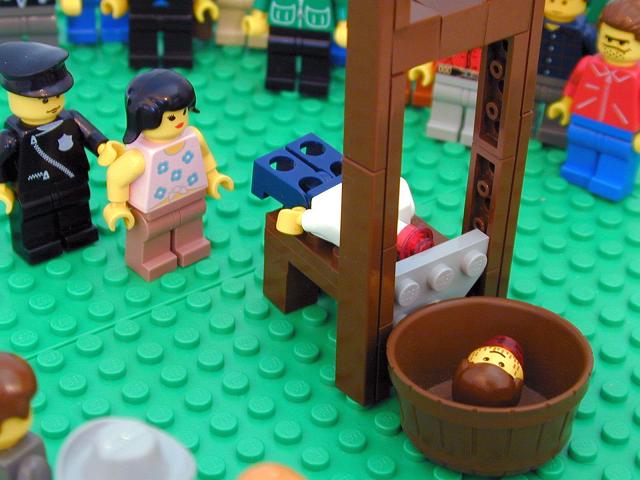 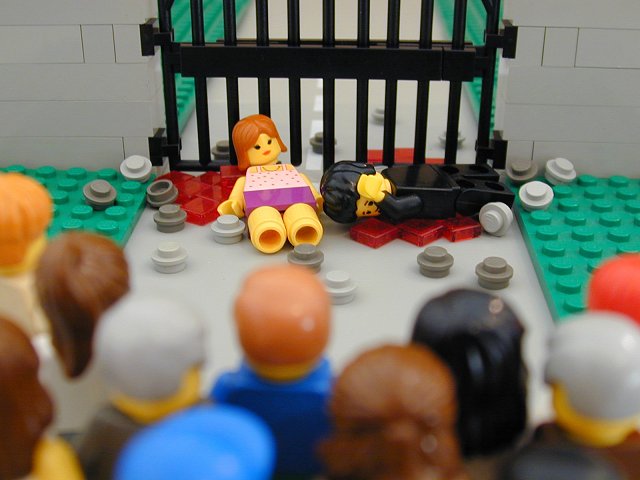 Adultery
Incest
More Incest
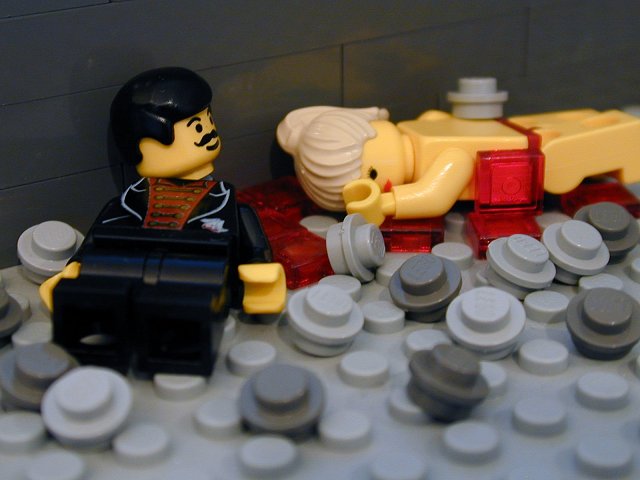 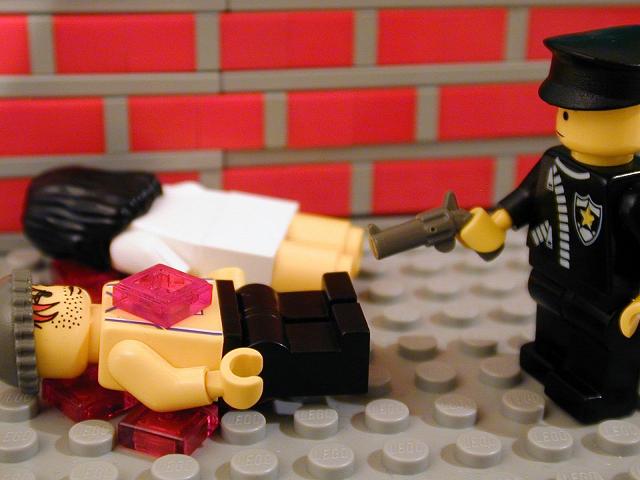 In the old testament there are dozens of crimes for which you can be executed. Some Christians use this fact to support the death penalty.
Adultery
Murder
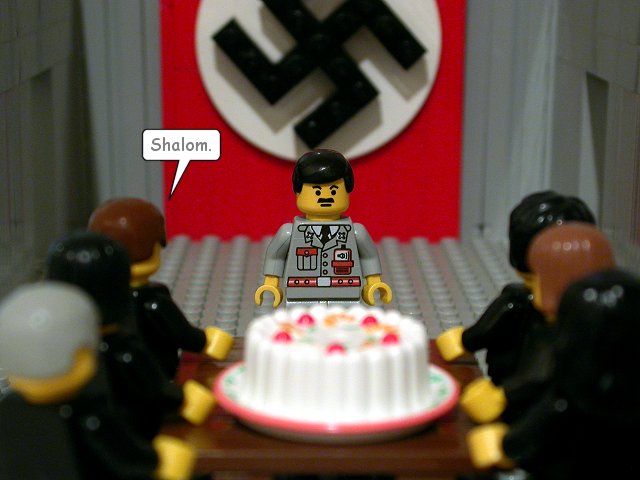 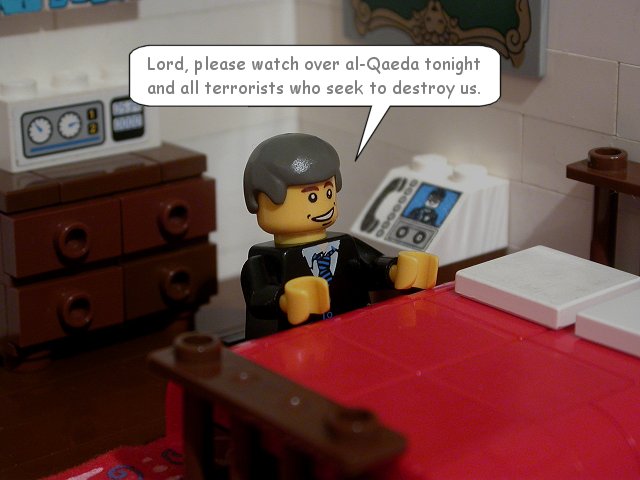 Luke 6:27'Do good to those who hate you.'
Luke 6:28'Pray for those who mistreat you.'
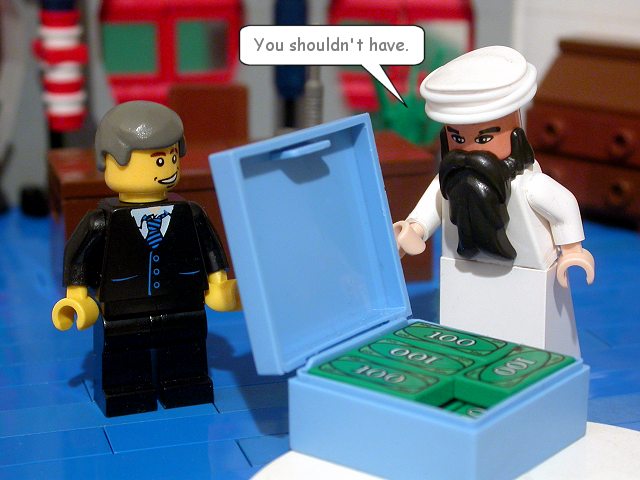 In the New testament forgiveness is key. That is not to say that criminals shouldn’t be punished – but when punishing we should be helping them change (reformation) as everyone has the potential for good.
Luke 6:35'But love your enemies, do good to them, and lend to them without expecting to get anything back.'
Why the difference of opinion!?!
Within the Christian religion there are divided opinions about capital punishment.






The bibles Old Testament appears to support the use of capital punishment while the teachings of Jesus in the New Testament do not support it.
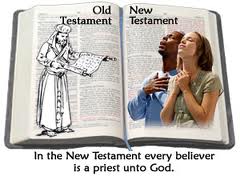 Read through Christian View information and create table in your jotter
showing the arguments for and against.
Different Christian Views
Do you think Christians should support the death penalty? (4 Marks) 
(National 4)


Explain why Christians disagree over the use of capital punishment (8 Marks)
 (National 5)
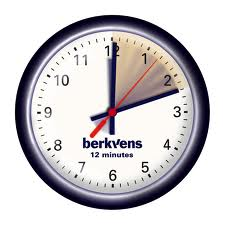 Tip: You can use page 20 of your
course notes to help you!
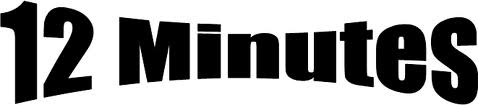 4 mark question 

I think Christians should/should not support the death penalty. 

One reason for this is….


Another reason for this is…
4 mark question 

I think Christians should/should not support the death penalty. 

One reason for this is….


Another reason for this is…
8 mark question

Christians disagree over the use of the death penalty because…

Jesus taught…

In other parts of the Bible it says…


Finally the Church has used c______ p_____
To punish people who acted against the church therefore…
8 mark question

Christians disagree over the use of the death penalty because…

Jesus taught…

In other parts of the Bible it says…


Finally the Church has used c______ p_____
To punish people who acted against the church therefore…
Thinking metaphorically
Some Christians believe that capital punishment is like a ________  because...
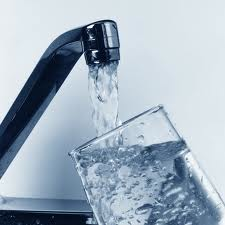 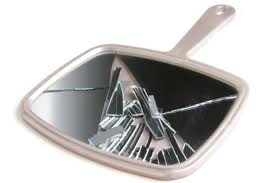 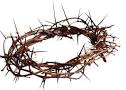 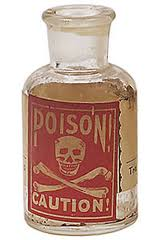 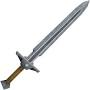 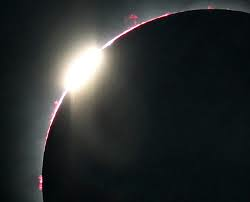 For other Christians capital punishment is like a _____    because…
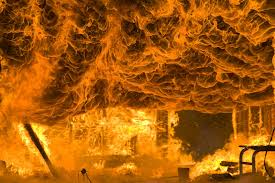 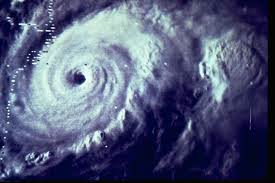 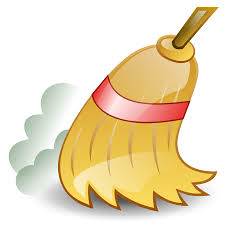 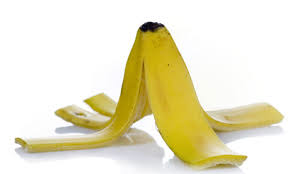 [Speaker Notes: Students should use the images to help them create metaphors which summarise the conflicting attitudes to capital punishment in Christianity. They could illustrate their images to break up the endless pages of linear notes!]
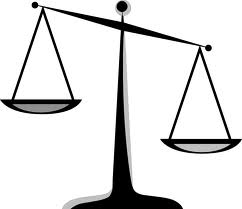 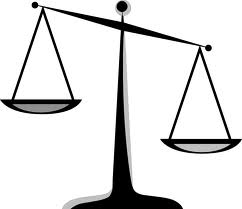 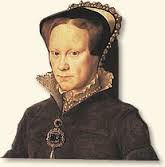 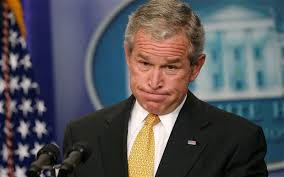 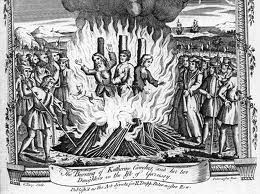 Bush - The Conservative
Mary I 
(Bloody Mary)
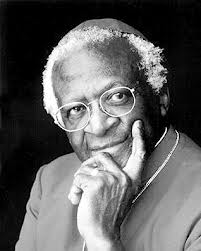 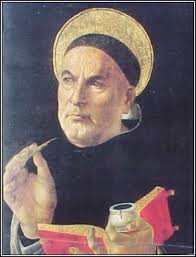 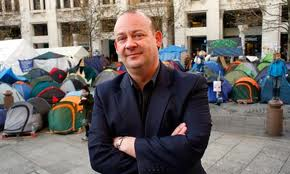 Rev Giles - The Liberal
Desmond Tutu
Thomas Aquinas